BÀI 2AN TOÀN TRONG PHÒNG THỰC HÀNH
Quan sát hình và cho biết: những hoạt động nào là không an toàn trong phòng thực hành?
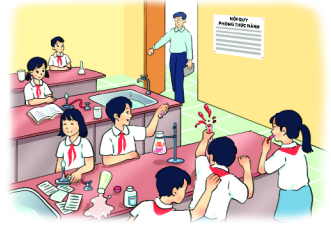 2
1
Một số kí hiệu cảnh báo trong phòng thực hành
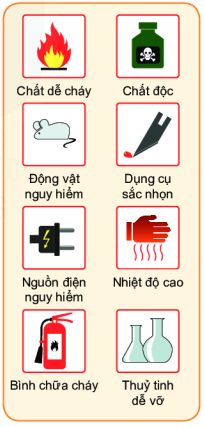 Khi làm thí nghiệm, chúng ta phải tiếp xúc với: nguồn điện; nguồn nhiệt, hoá chất, chất dễ cháy nỗ, dụng cụ sắc nhọn; động vật.... 
=> Cần biết các rủi ro và tai nạn có thể xảy ra khi học tập trong phòng thực hành, quy định an toàn để phòng tránh.
4
Em hãy cho biết mỗi biển cảnh báo trong hình có ý nghĩa gì? Cả 3 biển cảnh báo có đặc điểm gì chung?
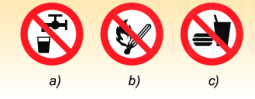 5
Các biển cảnh báo an toàn có màu sắc thể hiện quy định sau:
Màu đỏ: Cấm thực hiện
Màu xanh: Bắt buộc thực hiện
Màu vàng: Cảnh báo nguy hiểm
6
Một số biển cảnh báo an toàn
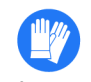 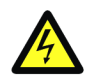 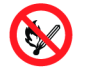 Cấm dùng lửa
Điện cao thế
Phải đeo gang tay
7
Một số quy định an toàn trong phòng thực hành
2
Mặc trang phục gọn gàng, nữ buộc tóc cao, đeo găng tay, khẩu trang, kính  bảo vệ mắt và thiết bị bảo vệ khác (nếu cần thiết).
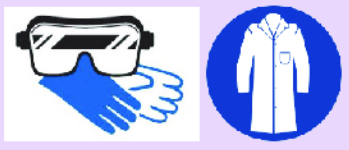 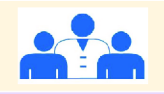 Chỉ tiến hành thí nghiệm khi có người hướng dẫn.
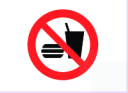 Không ăn uống, đùa nghịch trong phòng thí nghiệm; không nếm hoặc ngửi hoá chất.
9
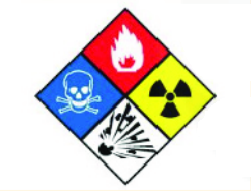 Nhận biết các vật liệu nguy hiểm trước khi làm thí nghiệm (vật sắc nhọn, chất dễ cháy nổ, chất độc, nguồn điện nguy hiểm,...).
Sau khi làm xong thí nghiệm, thu gom chất thải để đúng nơi quy định, lau dọn sạch sẽ chỗ làm việc; sắp xếp dụng cụ gọn gàng, đúng chỗ, rửa sạch tay bằng xà phòng.
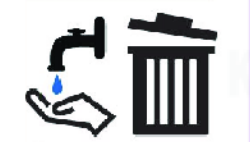 10
Lưu ý
Khi chuẩn bị làm việc trong phòng thực hành, chúng ta cần kiểm tra mọi thứ trước khi bắt đầu.
Mối nguy hiểm trong phòng thực hành có thể liên quan đến việc sử dụng nước, hoá chất, đun nóng, các dụng cụ bằng thuỷ tinh dễ vỡ,...
Mối nguy hiểm có thể xảy ra do không tuân thủ các quy định an toàn hoặc do cách ứng xử không phù hợp (đùa nghịch, ăn uống trong lúc làm thí nghiệm).
11
Thảo luận cặp đôi
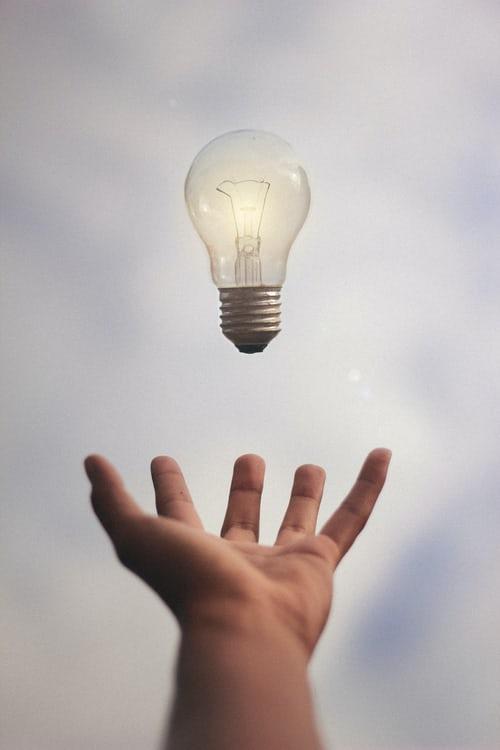 1. Tại sao cần đeo kính bảo vệ mắt, đeo găng tay và mặc áo choàng (nếu có) khi làm thí nghiệm với hoá chất?
2. Tại sao chúng ta cần tuân thủ những nội quy, quy định trong phòng thực hành?
12
Hãy chỉ ra nội dung cảnh báo ứng với mỗi kí hiệu trong hình sau đây:
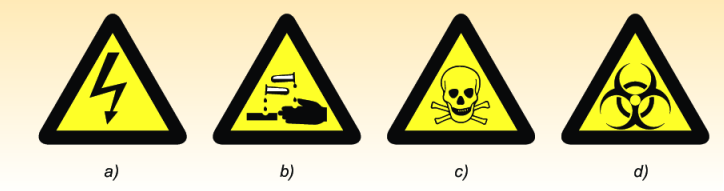 Chất độc sinh học
Nguy hiểm về điện
Chất ăn mòn
Chất độc
13
BÀI TẬP CỦNG CỐ
Bài 1: Các biển báo trong hình sau đây có ý nghĩa gì?
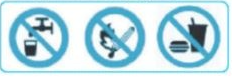 A. Cấm thực hiện.
B. Bắt buộc thực hiện.
C. Cảnh bảo nguy hiểm.
D. Không bắt buộc thực hiện.
14
Câu 2: Hành động nào sau đây không thực hiện đúng quy tắc an toàn trong phòng thực hành?
A. Làm thí nghiệm theo hướng dẫn của giáo viên.
B. Làm theo các thí nghiệm xem trên Internet. 
C. Đeo găng tay khi làm thí nghiệm với hoá chất.
D. Rửa sạch tay sau khi làm thí nghiệm.
15
Câu 3: Sắp xếp các tình huống dưới đây vào các cột “An toàn” và “Không an toàn”.
a) Không được nếm các chất độc hại bằng miệng.
b) Không đùa nghịch khi làm thí nghiệm.
c) Không hít mạnh hoặc kề mũi vào gần bình hoá chất mà chỉ được dùng bàn tay phẩy nhẹ hơi hoá chất vào mũi.
d) Đựng hoá chất trong các lọ dày, nút kín.
e) Khi đã có găng tay thì không cần phải rửa tay, rửa sạch các dụng cụ sau khi hoàn thành thí nghiệm.
16
17
NHIỆM VỤ VỀ NHÀ
1. Học bài.
2. Hoàn thành các bài tập trong SBT
3. Chuẩn bị trước bài 3: Sử dụng kính lúp.
18
Thanks!
19